A Calúnia e o Perdão
Tema 08 – Curso Os Mensageiros
Falando sobre Perdão e Consciência
O Aparte
Lindos Casos de Bezerra de Menezes
O Aparte
Perante o enorme ajuntamento de sofredores desencarnados, no Plano Espiritual, o Dr. Bezerra de Menezes, apóstolo da Doutrina Espírita no Brasil, rematava a preleção.
Dispunha-se à retirada, quando fino ironista o invetivou:
Destacara os males da alma e os desastres do espírito.
Falara, com muito brilho, acerca dos desregramentos morais.
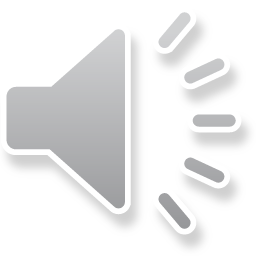 Escute, doutor. O senhor disse que a calúnia é um braseiro no caluniador. Eu caluniei e nada senti.

O senhor disse que o destruidor de lares terrestres carrega a lâmina do arrependimento a retalhar-lhe o coração. Destruí diversos lares e nada senti. 

O senhor disse que o criminoso tem a nuvem do remorso a sufocá-lo. Eu matei e nada senti...
- Meu filho – disse o pregador - que sente um cadáver quando alguém lhe incendeia o braço inerte?

- Nada – disse, rindo o opositor sarcástico, pois o cadáver não reage. 

E a conversação prosseguiu.
- Que sente um cadáver se o mergulham num lago de piche?

- Absolutamente nada, ora essa! O cadáver é a imagem da morte.
- Doutor Bezerra de Menezes fitou o triste interlocutor e, meneando paternalmente a cabeça, concluiu:

Pois olhe, meu filho, quando alguém não sente o mal que pratica, em verdade carrega consigo a consciência morta. 
É um morto-vivo.
Alfredo e Paulo
Por acaso?
Sentiu necessidade de disciplinar o coração.
Desprendeu-se do mundo, sob intensa vibração de ódio e desesperação.
Não pôde ver Ismália enquanto não se desvencilhou das baixas manifestações do rancor.
Alfredo!
Socorrido em “Campo da Paz”, compreendeu as próprias necessidades.
 Intercedeu pelo amigo infiel.
 Se dedicou ao aperfeiçoamento de si mesmo.
Alfredo!
Trata-o como irmão.

 Não conseguiu essa vitória espiritual somente pelo fato de desejá-la.
Trouxe o tutelado em sua companhia!
Nos primeiros tempos, aproximava-se do enfermo, como necessitado de reconciliação;
 Depois, como pessoa caridosa;
 Adquiriu entendimento comparando situações;
O que Alfredo fez?
Sentiu piedade;
 Logo após, experimentou simpatia;
 Presentemente, conquistou a verdadeira fraternidade, o amor sublime de irmão pelo    ex-inimigo.
O que Alfredo fez?